Spiritual Growth
“… Grow in the grace and knowledge of our Lord and Savior Jesus Christ.”(2 Peter 3:18)
[Speaker Notes: 2 Peter 3:14-18	Therefore, beloved, since you look for these things, be diligent to be found by Him in peace, spotless and blameless, 15 and regard the patience of our Lord as salvation; just as also our beloved brother Paul, according to the wisdom given him, wrote to you, 16 as also in all his letters, speaking in them of these things, in which are some things hard to understand, which the untaught and unstable distort, as they do also the rest of the Scriptures, to their own destruction. 17 You therefore, beloved, knowing this beforehand, be on your guard so that you are not carried away by the error of unprincipled men and fall from your own steadfastness, 18 but grow in the grace and knowledge of our Lord and Savior Jesus Christ. To Him be the glory, both now and to the day of eternity. Amen.]
Spiritual Growth
We should want to grow and become stronger
We don’t want to become weak
Yet,
At times we feel weaker
Not growing as we should
We wonder if we are
making progress
All Christians Should Be Growing
1 Peter 2:2 – long for the word as babies – grow
2 Peter 3:18 – grow in grace and knowledge
Ephesians 4:14 – do not be tossed here and there
1 Thessalonians 3:12 – increase and abound
1 Thessalonians 4:10 – excel still more
Hebrews 5:11-14 – ought to be teachers
[Speaker Notes: 1 Peter 2:2	like newborn babies, long for the pure milk of the word, so that by it you may grow in respect to salvation,
2 Peter 3:18	but grow in the grace and knowledge of our Lord and Savior Jesus Christ. To Him be the glory, both now and to the day of eternity. Amen.
Ephesians 4:14-15	As a result, we are no longer to be children, tossed here and there by waves and carried about by every wind of doctrine, by the trickery of men, by craftiness in deceitful scheming; but speaking the truth in love, we are to grow up in all aspects into Him who is the head, even Christ, 
1 Thes 3:12	and may the Lord cause you to increase and abound in love for one another, and for all people, just as we also do for you; 
1 Thes 4:10	 for indeed you do practice it toward all the brethren who are in all Macedonia. But we urge you, brethren, to excel still more, 
Hebrews 5:11-14	Concerning him we have much to say, and it is hard to explain, since you have become dull of hearing. 12 For though by this time you ought to be teachers, you have need again for someone to teach you the elementary principles of the oracles of God, and you have come to need milk and not solid food. 13 For everyone who partakes only of milk is not accustomed to the word of righteousness, for he is an infant. 14 But solid food is for the mature, who because of practice have their senses trained to discern good and evil.]
Spiritual Growth
Principles of Spiritual Growth
Simple
 Nothing New
 Involves Doing What We Already Know
 Takes Time
 Takes Work
 Takes Practice
 Takes Patience
Spiritual Growth
I. Faithful in Study
I. Faithful in Study
A. Word is the source of growth
Acts 20:32 – able to build you up
Romans 10:17 – faith – hearing – word
1 Corinthians 14:1-5 – edified by revelation 
1 Corinthians 15:1-4 – saved by the Gospel
[Speaker Notes: Acts 20:32	And now I commend you to God and to the word of His grace, which is able to build you up and to give you the inheritance among all those who are sanctified. 
Romans 10:17	So faith comes from hearing, and hearing by the word of Christ.
1 Cor 14:1-5	Pursue love, yet desire earnestly spiritual gifts, but especially that you may prophesy. 2 For one who speaks in a tongue does not speak to men but to God; for no one understands, but in his spirit he speaks mysteries. 3 But one who prophesies speaks to men for edification and exhortation and consolation. 4 One who speaks in a tongue edifies himself; but one who prophesies edifies the church. 5 Now I wish that you all spoke in tongues, but even more that you would prophesy; and greater is one who prophesies than one who speaks in tongues, unless he interprets, so that the church may receive edifying.
1 Cor 15:1-4	Now I make known to you, brethren, the gospel which I preached to you, which also you received, in which also you stand, 2 by which also you are saved, if you hold fast the word which I preached to you, unless you believed in vain. 3 For I delivered to you as of first importance what I also received, that Christ died for our sins according to the Scriptures, 4 and that He was buried, and that He was raised on the third day according to the Scriptures,]
I. Faithful in Study
A. Word is the source of growth
B. Must have a craving and thirsting
Matthew 5:6 – hunger & thirst after righteousness
1 Peter 2:1-2 – as babes desire milk
Psalm 119:16, 72, 127, 162
[Speaker Notes: Mat 5:6		Blessed are those who hunger and thirst for righteousness, for they shall be satisfied.
1 Pet 2:1-2	Therefore, putting aside all malice and all deceit and hypocrisy and envy and all slander, 2 like newborn babies, long for the pure milk of the word, so that by it you may grow in respect to salvation,
Psalm 119:16	I shall delight in Your statutes; I shall not forget Your word.
	72	The law of Your mouth is better to me than thousands of gold and silver pieces.
	127	Therefore I love Your commandments above gold, yes, above fine gold.
	162	I rejoice at Your word, As one who finds great spoil.]
I. Faithful in Study
A. Word is the source of growth
B. Must have a craving and thirsting
C. Regular and consistent study
Regular and Consistent
Acts 13:27 – Jews read law every Sabbath
Matthew 19:4; 22:31 – Rebuked – should have read
Acts 17:11 – searched scriptures daily
1 Timothy 4:13 – give attention to reading
Psalm 1:1-3 – meditates day and night
[Speaker Notes: Acts 13:27	For those who live in Jerusalem, and their rulers, recognizing neither Him nor the utterances of the prophets which are read every Sabbath, fulfilled these by condemning Him.
Matt 19:4	And He answered and said, “Have you not read that He who created them from the beginning made them male and female, 
Matt 22:31	But regarding the resurrection of the dead, have you not read what was spoken to you by God: 
Acts 17:11	Now these were more noble-minded than those in Thessalonica, for they received the word with great eagerness, examining the Scriptures daily to see whether these things were so.
1 Tim 4:13	Until I come, give attention to the public reading of Scripture, to exhortation and teaching. 
Psalm 1:1-3	How blessed is the man who does not walk in the counsel of the wicked, Nor stand in the path of sinners, Nor sit in the seat of scoffers! 2 But his delight is in the law of the Lord, And in His law he meditates day and night. 3 He will be like a tree firmly planted by streams of water, Which yields its fruit in its season And its leaf does not wither; And in whatever he does, he prospers.]
I. Faithful in Study
A. Word is the source of growth
B. Must have a craving and thirsting
C. Regular and consistent study 
D. Study will accomplish much
Faithful Study of the Word Will:
Give greater knowledge (2 Peter 3:16-18)
Give Wisdom (2 Timothy 3:15)
Teach and Reprove us (2 Timothy 3:16)
Correct & Train us (2 Timothy 3:16)
Equip us for service (2 Timothy 3:17)
Prepare us to defend (1 Peter 3:15)
Discourage sin (Psalm 119:11)
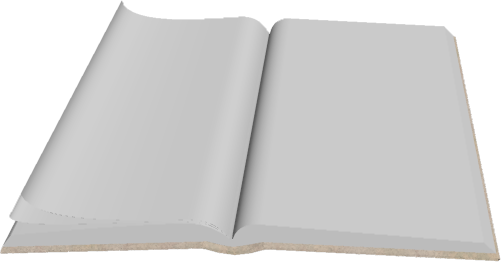 [Speaker Notes: 2 Peter 3:16-18	as also in all his letters, speaking in them of these things, in which are some things hard to understand, which the untaught and unstable distort, as they do also the rest of the Scriptures, to their own destruction. 17 You therefore, beloved, knowing this beforehand, be on your guard so that you are not carried away by the error of unprincipled men and fall from your own steadfastness, 18 but grow in the grace and knowledge of our Lord and Savior Jesus Christ. To Him be the glory, both now and to the day of eternity. Amen.
2 Timothy 3:15	and that from childhood you have known the sacred writings which are able to give you the wisdom that leads to salvation through faith which is in Christ Jesus.
2 Timothy 3:16	All Scripture is inspired by God and profitable for teaching, for reproof, for correction, for training in righteousness; 
2 Timothy 3:17	so that the man of God may be adequate, equipped for every good work.
1 Peter 3:15	but sanctify Christ as Lord in your hearts, always being ready to make a defense to everyone who asks you to give an account for the hope that is in you, yet with gentleness and reverence;
Psalm 119:11	Your word I have treasured in my heart, That I may not sin against You.]
Diligent and Faithful Study
Not new
Not quick
Not amazing
A simple means of spiritual growth!
Spiritual Growth
I. Faithful in Study
II. Fervent in Prayer
II. Fervent in Prayer
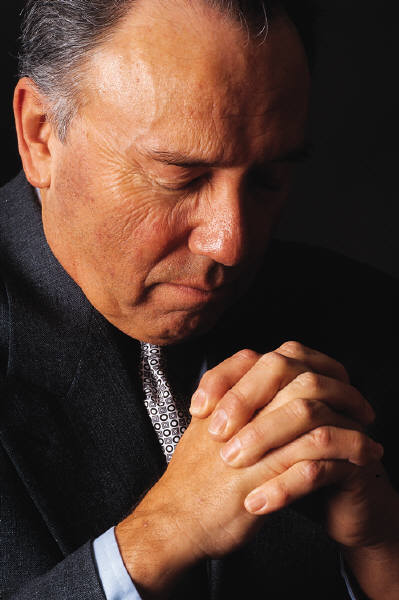 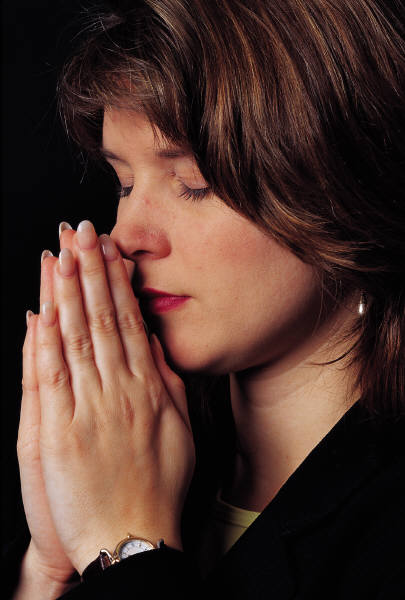 A. Regular time of prayer
Psalm 55:16-17 – Evening, morning, and noon
Daniel 6:10 – Three times a day
Luke 18:1 – Always ought to pray
1 Thessalonians 5:17-18 – Pray without ceasing
[Speaker Notes: Psalm 55:16-17	As for me, I shall call upon God,  And the Lord will save me. 17 Evening and morning and at noon, I will complain and murmur, And He will hear my voice.
Daniel 6:10	 Now when Daniel knew that the document was signed, he entered his house (now in his roof chamber he had windows open toward Jerusalem); and he continued kneeling on his knees three times a day, praying and giving thanks before his God, as he had been doing previously.
Luke 18:1	Now He was telling them a parable to show that at all times they ought to pray and not to lose heart, 2 saying, “In a certain city there was a judge who did not fear God and did not respect man.
1 Thes 5:17-18	pray without ceasing; 18 in everything give thanks; for this is God’s will for you in Christ Jesus.]
II. Fervent in Prayer
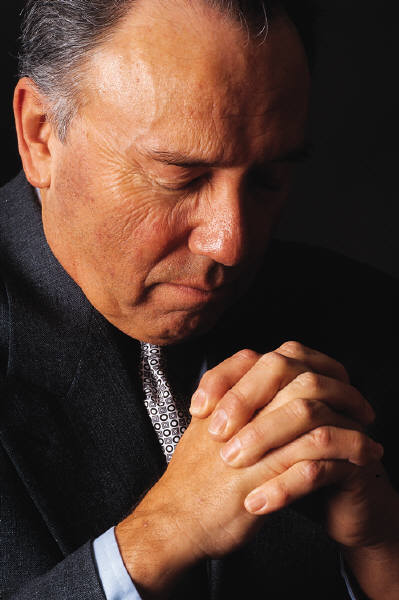 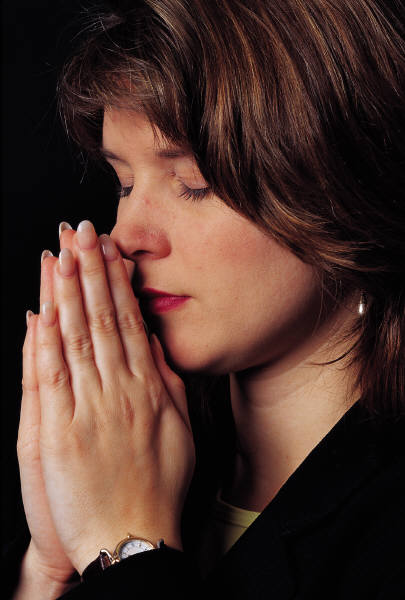 A. Regular time of prayer
B. Make and schedule time for prayer
Mark 1:35

Jesus got up early
just to go pray
Luke 6:12

Jesus went to a
mountain to pray 
and stayed all night
[Speaker Notes: Mark 1:35	In the early morning, while it was still dark, Jesus got up, left the house, and went away to a secluded place, and was praying there. 
Luke 6:12	It was at this time that He went off to the mountain to pray, and He spent the whole night in prayer to God.]
II. Fervent in Prayer
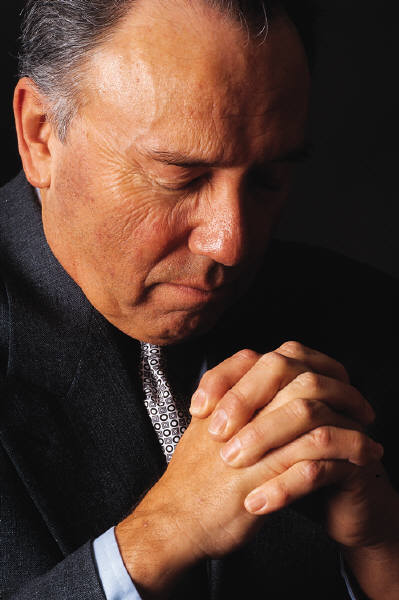 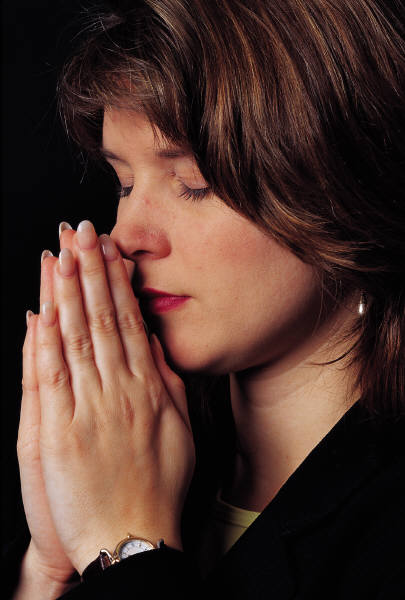 A. Regular time of prayer
B. Make and schedule time for prayer
C. Pray about a lot of things
Prayer
1 Timothy 2:1
Supplication/Entreaties
(Request - pleadings )

Prayers
(Request – general
obtaining of good)

Intercession/Petitions
(Falling in with, or for others)

Thanksgivings
(Gratitude for blessings)
[Speaker Notes: 1 Timothy 2:1	First of all, then, I urge that entreaties and prayers, petitions and thanksgivings, be made on behalf of all men…]
James 5:16
Does Good
1 Peter 3:12
God Listens
II. Fervent in Prayer
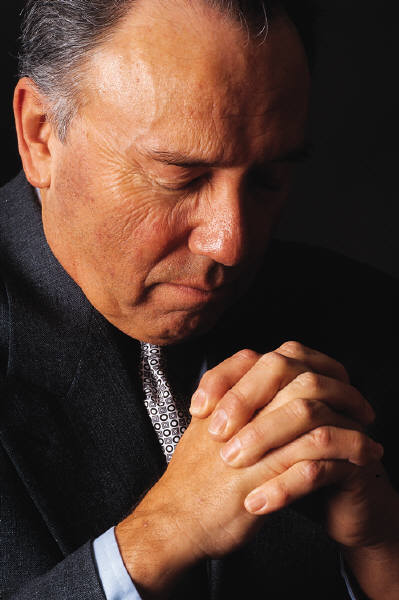 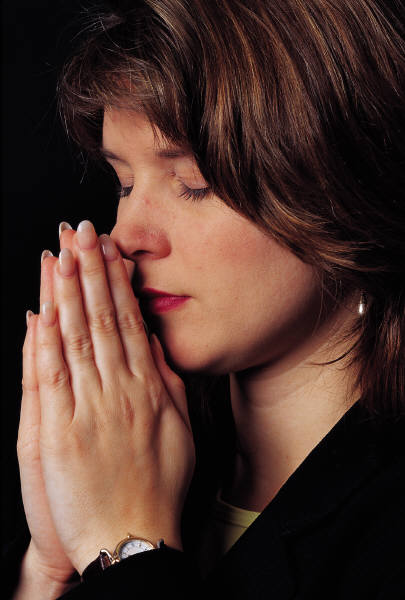 A. Regular time of prayer
B. Make and schedule time for prayer
C. Pray about a lot of things
D. Prayer is powerful
[Speaker Notes: James 5:16-18 	Therefore, confess your sins to one another, and pray for one another so that you may be healed. The effective prayer of a righteous man can accomplish much. 17Elijah was a man with a nature like ours, and he prayed earnestly that it would not rain, and it did not rain on the earth for three years and six months. 18 Then he prayed again, and the sky poured rain and the earth produced its fruit.
1 Peter 3:12	For the eyes of the Lord are toward the righteous, And His ears attend to their prayer, But the face of the Lord is against those who do evil.” (Quoting Psalm 34:15-16)]
Spiritual Growth
I. Faithful in Study
II. Fervent in Prayer
III. Focus in Worship
III. Focus in Worship
A. Worship takes work
Easy to let our minds wander
 Concentration takes work / effort
 The outward motions is not the hard part
 Many things can distract us
People around us
Those leading
Traffic in and out
Secular concerns
III. Focus in Worship
A. Worship takes work
B. Worship is to be sincere – from the heart
John 4:24
Must Worship In Spirit And In Truth
[Speaker Notes: John 4:24	God is spirit, and those who worship Him must worship in spirit and truth.”]
III. Focus in Worship
A. Worship takes work
B. Worship is to be sincere – from the heart
C. Focus on:
The One we worship (God Almighty)
 What we are doing (songs, words, etc.)
 What is being said (prayers, sermon)
 Meaning of the Lord’s Supper (body, blood, death, etc.)
Spiritual Growth
I. Faithful in Study
II. Fervent in Prayer
III. Focus in Worship
IV. Fruitful In Love
IV. Fruitful In Love
Matthew 22:35-40

“One of them, a lawyer, asked Him a question, testing Him, ‘Teacher, which is the great commandment in the Law?’ And He said to him, ‘“You shall love the Lord your God with all your heart, and with all your soul, and with all your mind.” This is the great and foremost commandment. The second is like it, “You shall love your neighbor as yourself.” On these two commandments depend the whole Law and the Prophets.’”
IV. Fruitful In Love
More than just acknowledging God 	(James 2:19)
 We must keep His commands 	(John 14:15; 1 John 2:3-6; 5:3)
 Practice what we know is right	(Luke 17:6-10; James 1:22)
God
Can’t grow without love (1 John 4:19-21)
 Fulfill our responsibility (Romans 13:8-10)
Brethren
Weep and rejoice (Romans 12:15)
Restore (Galatians 6:1)
Encourage (Hebrews 10:24)
[Speaker Notes: James 2:19	You believe that God is one. You do well; the demons also believe, and shudder.
John 14:15	“If you love Me, you will keep My commandments.
1 John 2:3-6	3 By this we know that we have come to know Him, if we keep His commandments. 4 The one who says, “I have come to know Him,” and does not keep His commandments, is a liar, and the truth is not in him; 5 but whoever keeps His word, in him the love of God has truly been perfected. By this we know that we are in Him: 6 the one who says he abides in Him ought himself to walk in the same manner as He walked.
1 John 5:3 	For this is the love of God, that we keep His commandments; and His commandments are not burdensome. 
Luke 17:6-10	And the Lord said, “If you had faith like a mustard seed, you would say to this mulberry tree, ‘Be uprooted and be planted in the sea’; and it would obey you. 7 “Which of you, having a slave plowing or tending sheep, will say to him when he has come in from the field, ‘Come immediately and sit down to eat’? 8 But will he not say to him, ‘Prepare something for me to eat, and properly clothe yourself and serve me while I eat and drink; and afterward you may eat and drink’? 9 He does not thank the slave because he did the things which were commanded, does he? 10 So you too, when you do all the things which are commanded you, say, ‘We are unworthy slaves; we have done only that which we ought to have done.’”
James 1:22	But prove yourselves doers of the word, and not merely hearers who delude themselves. 
1 John 4:19-21	We love, because He first loved us. 20 If someone says, “I love God,” and hates his brother, he is a liar; for the one who does not love his brother whom he has seen, cannot love God whom he has not seen. 21 And this commandment we have from Him, that the one who loves God should love his brother also.
Romans 13:8-10	Owe nothing to anyone except to love one another; for he who loves his neighbor has fulfilled the law. 9 For this, “You shall not commit adultery, You shall not murder, You shall not steal, You shall not covet,” and if there is any other commandment, it is summed up in this saying, “You shall love your neighbor as yourself.” 10 Love does no wrong to a neighbor; therefore love is the fulfillment of the law.
Romans 12:15	Rejoice with those who rejoice, and weep with those who weep. 
Galatians 6:1	Brethren, even if anyone is caught in any trespass, you who are spiritual, restore such a one in a spirit of gentleness; each one looking to yourself, so that you too will not be tempted.]
IV. Fruitful In Love
We must be faithful in attendance!
Hebrews 10:24-25
“… and let us consider how to stimulate one another to love and good deeds, not forsaking our own assembling together, as is the habit of some, but encouraging one another; and all the more as you see the day drawing near.” 
We cannot stimulate to love and good deeds by forsaking the assembly!
Spiritual Growth
I. Faithful in Study
II. Fervent in Prayer
III. Focus in Worship
IV. Fruitful In Love
V. First In Spiritual Matters
V. First In Spiritual Matters
Priorities
Matthew 6:33
Seek First His kingdom and His Righteousness.

1 Peter 3:15
Sanctify Christas Lord in your hearts
Above Pleasure
Above Entertainment
Above Family
Above Jobs
Above Education
Above Self
Matthew 16:24-27
[Speaker Notes: Matt 6:33	But seek first His kingdom and His righteousness, and all these things will be added to you.
1 Peter 3:15	 but sanctify Christ as Lord in your hearts, always being ready to make a defense to everyone who asks you to give an account for the hope that is in you, yet with gentleness and reverence;

Matt 16:24-27	Then Jesus said to His disciples, “If anyone wishes to come after Me, he must deny himself, and take up his cross and follow Me. 25 For whoever wishes to save his life will lose it; but whoever loses his life for My sake will find it. 26 For what will it profit a man if he gains the whole world and forfeits his soul? Or what will a man give in exchange for his soul? 27 For the Son of Man is going to come in the glory of His Father with His angels, and will then repay every man according to his deeds.]
Spiritual Growth
I. Faithful in Study
II. Fervent in Prayer
III. Focus in Worship
IV. Fruitful In Love
V. First In Spiritual Matters
Spiritual Growth
“… Grow in the grace and knowledge of our Lord and Savior Jesus Christ.”(2 Peter 3:18)
[Speaker Notes: 2 Peter 3:14-18	Therefore, beloved, since you look for these things, be diligent to be found by Him in peace, spotless and blameless, 15 and regard the patience of our Lord as salvation; just as also our beloved brother Paul, according to the wisdom given him, wrote to you, 16 as also in all his letters, speaking in them of these things, in which are some things hard to understand, which the untaught and unstable distort, as they do also the rest of the Scriptures, to their own destruction. 17 You therefore, beloved, knowing this beforehand, be on your guard so that you are not carried away by the error of unprincipled men and fall from your own steadfastness, 18 but grow in the grace and knowledge of our Lord and Savior Jesus Christ. To Him be the glory, both now and to the day of eternity. Amen.]
How To Obey The Gospel of Jesus Christ
Hear the word of God(2 Thessalonians 2:14-15; James 1:21)
Believe the gospel message(Hebrews 11:6; John 8:24)

Repent of sins(Luke 13:3; Acts 17:30-31)

Confess Jesus Christ(Romans 10:10; Matthew 10:32-33)

Be Baptized for Forgiveness of Sins(Mark 16:16; Acts 2:38; Galatians 3:26-27; Romans 6:3-4)

Remain Obedient(Matthew 7:21; Revelation 2:10; Hebrews 3:12)